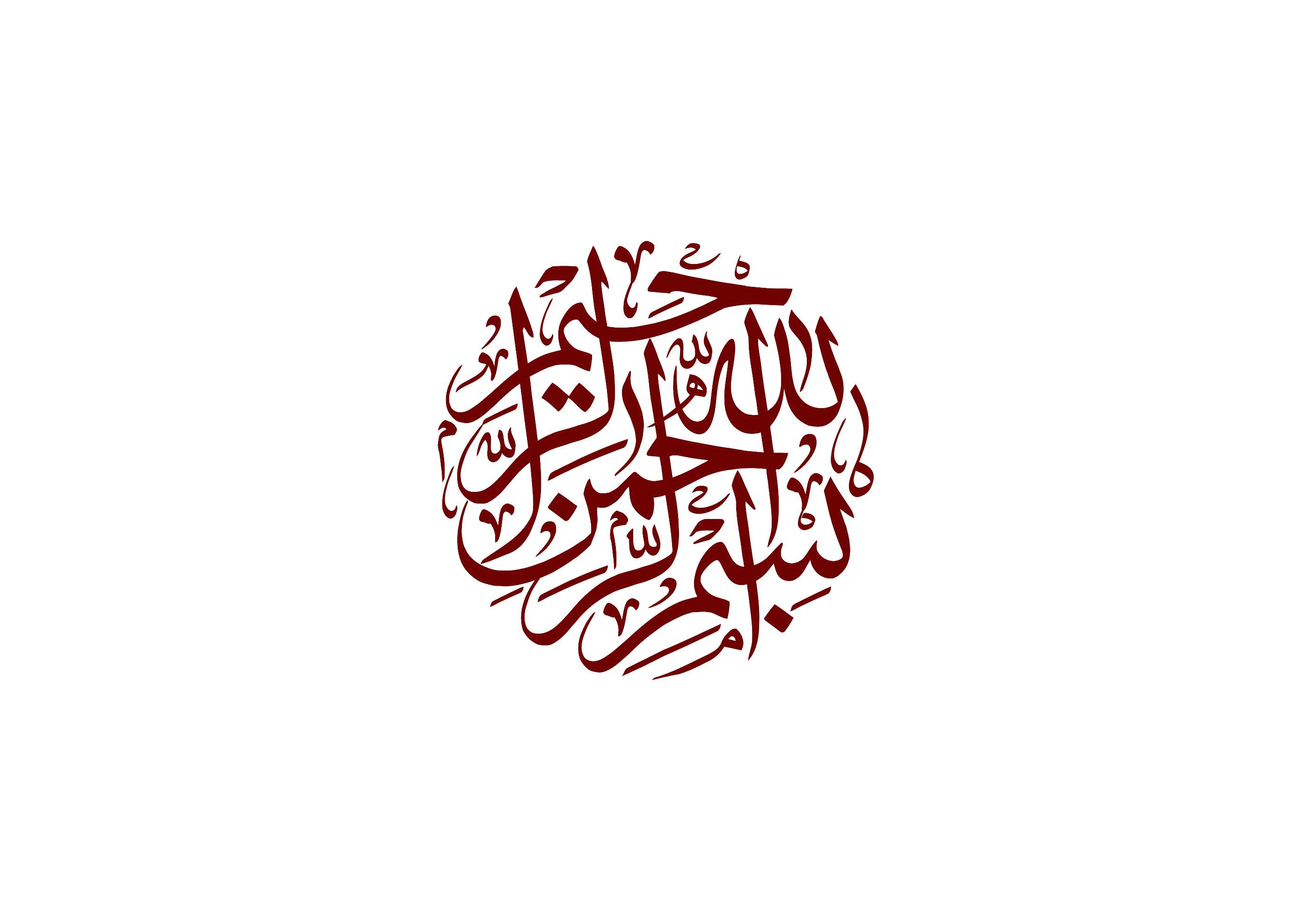 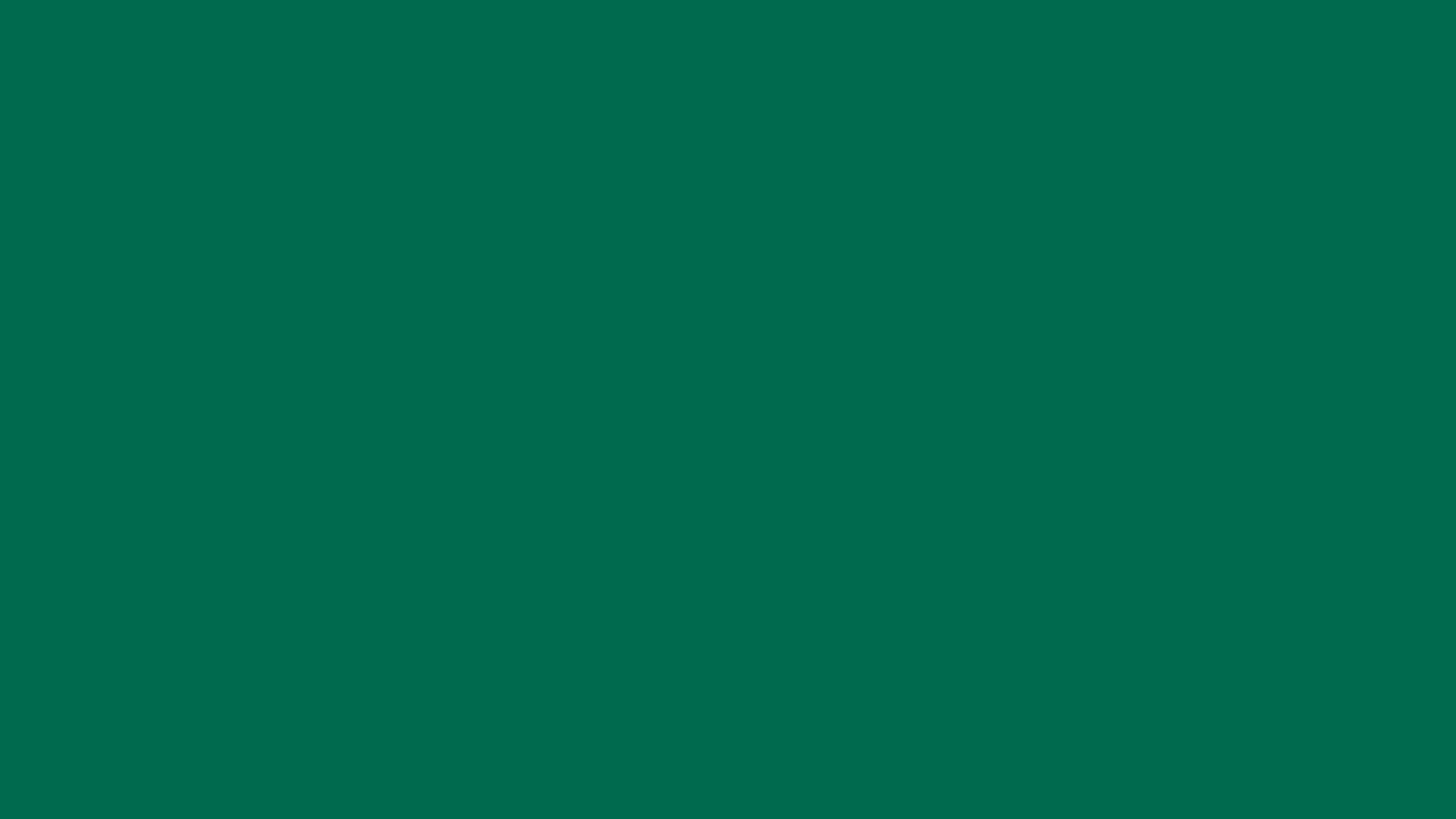 1/13
وضعیت هپاتیت های B و Cدر ایران و جهان
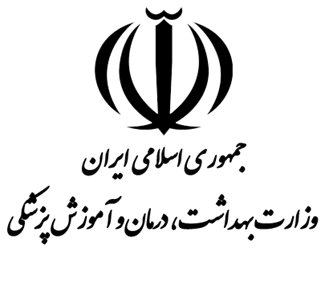 مرکز مدیریت بیماری‌های واگیر / اداره هپاتیت 

مرداد 1401
2/13
روز جهانی هپاتیت
28 جولای (6 مردادماه) روز جهانی هپاتیت نامگذاری شده است تا از این طریق آگاهی از هپاتیت های ویروسی افزایش یابد.
شیوع هپاتیت حاد با علت نامشخص در کودکان برخی کشورها، توجه بیشتری را به عفونتهای ویروسی حاد در کودکان، نوجوانان و بزرگسالان فراخوانده است.
تلاشهای جهانی، حذف هپاتیت های ویروسی B و  C و D را اولویت قرار داده است. شکل مزمن این سه هپاتیت، مسئول بیش از 95% مرگهای ناشی از هپاتیت است.
مشاوره و ابزار تشخیصی، درمانی و پیشگیری از هپاتیت های مزمن ویروسی اغلب دور از دسترس افراد و گاهی صرفا در بیمارستانها متمرکز است.
3/13
World Hepatitis Day 2022شعار روز جهانی هپاتیت
Bringing Hepatitis Care Closer to Communities
تسهیل دسترسی تمام افراد جامعه به مراقبتهای تشخیصی – درمانی هپاتیت

در روز جهانی هپاتیت 2022، سازمان بهداشت جهانی نیاز به نزدیک کردن مراقب های هپاتیت به تمامی سطوح جامعه را برجسته کرده است؛ به نحوی که تمامی مبتلایان به هر نوع هپاتیت، دسترسی بهتری به درمان و مراقبت داشته باشند.
4/13
آخرین وضعیت هپاتیت های ویروسی در جهان
حدود 354 میلیون نفر در جهان مبتلا به هپاتیت های B و C
296 میلیون مورد هپاتیت B
58 میلیون مورد هپاتیت C
آزمایش و درمان برای اکثر این افراد در جهان در دسترس نیست و به همین دلیل:
تنها 10% افراد مبتلا به هپاتیت B مزمن، تشخیص داده شده و 22% درمان دریافت می کنند
تنها 9.400.000 مبتلا به هپاتیت  Cتحت درمان قرار دارند
1.100.000 مرگ در سال ناشی از عفونت های هپاتیت B و C
5/13
اهداف سازمان بهداشت جهانی در جهت حذف هپاتیت
هدف سازمان بهداشت جهانی، حذف هپاتیت های ویروسی تا سال 2030 است. در راستای دسترسی به این هدف، سازمان بهداشت جهانی دسترسی به اهداف زیر را تا سال 2025 برای کشورها در نظر گرفته است:
کاهش 50 درصدی عفونتهای جدید هپاتیت های B و C،
کاهش 40 درصدی مرگ به دلیل سرطان کبد،
اطمینان یافتن از تشخیص 60 درصدی افراد دارای ویروس هپاتیت B و C،
و تحت درمان قرار دادن50 درصد افراد واجد شرایط
6/13
آخرین وضعیت هپاتیت های ویروسی در ایران- هپاتیت Bشیوع هپاتیت B
درحالیکه مناطق مختلف جهان از لحاظ شیوع هپاتیت B به سه دسته زیر تقسیم می شوند:
1. نواحی با شیوع کم ( میزان شیوع کمتر از 2 درصد)
2. نواحی با شیوع متوسط (میزان شیوع 8-2 درصد)
3. نواحی با شیوع بالا (میزان شیوع بالای 8 درصد)
ایران درحال حاضر جزو کشورهای با شیوع نسبتا کم هپاتیت B  محسوب میشود . شیوع عفونت در جمعیت عمومی کمتر از 1 % است و روند کاهشی هپاتیت  Bدر کشور دیده می شود .
7/13
آخرین وضعیت هپاتیت های ویروسی در ایران- هپاتیت Bبروز هپاتیت B
جدول فراوانی بیماران مبتلا به هپاتیت B بر اساس سال تشخیص بیماری
8/13
9/13
آخرین وضعیت هپاتیت های ویروسی در ایران- هپاتیت Cشیوع هپاتیت C
کشورهای عضو سازمان بهداشت جهانی در قالب 6 منطقه جغرافیایی(منطقه اروپا، منطقه افریقا، منطقه امریکا، منطقه جنوب شرق آسیا، منطقه غرب اقیانوس آرام، و منطقه مدیترانه شرقی) تقسیم شده اند. ایران در منطقه مدیترانه شرقی قرار دارد. در حالیکه در این منطقه کشورهایی چون کویت، عربستان سعودی، قطر، و امارات قرار دارند، کمترین میزان شیوع هپاتیت C مربوط به ایران است. تمرکز اصلی شیوع هپاتیت C در ایران، در گروههای پرخطر قرار دارد و به همین دلیل تمرکز اصلی برنامه های تشخیصی – درمانی مرکز مدیریت بیماریهای واگیر وزارت بهداشت، درمان و آموزش پزشکی ایران، روی این گروهها قرار گرفته است.
10/13
آخرین وضعیت هپاتیت های ویروسی در ایران- هپاتیت Cبروز هپاتیت C
جدول فراوانی بیماران مبتلا به هپاتیت  Cبر اساس سال تشخیص بیماری
11/13
12/13
شیوع هپاتیت های مزمن B وC  در ایران
13/13
برنامه مرکز مدیریت بیماریهای واگیر/اداره هپاتیت در راستای حذف هپاتیت های ویروسی
با وجود بستر آماده نظام شبکه جهت ارائه خدمات پاسیو، به علت عدم مراجعه گروه های پرخطر سخت در دسترس به صورت خودجوش به نظام شبکه، مرکز مدیریت بیماریها /اداره هپاتیت بسته جدید برنامه حذف هپاتیت های ویروسی را با همکاری کارشناسان و مدیران مرکز مدیریت شبکه تهیه کرده است که شامل خدمات بیماریابی فعال و غیر فعال، مشاوره، مراقبت و درمان هپاتیت در نظام شبکه است. این بسته تا مهر ماه سال 1401 به عنوان یک اولویت بهداشتی به تمام معاونت های بهداشت اعلام خواهد شد.